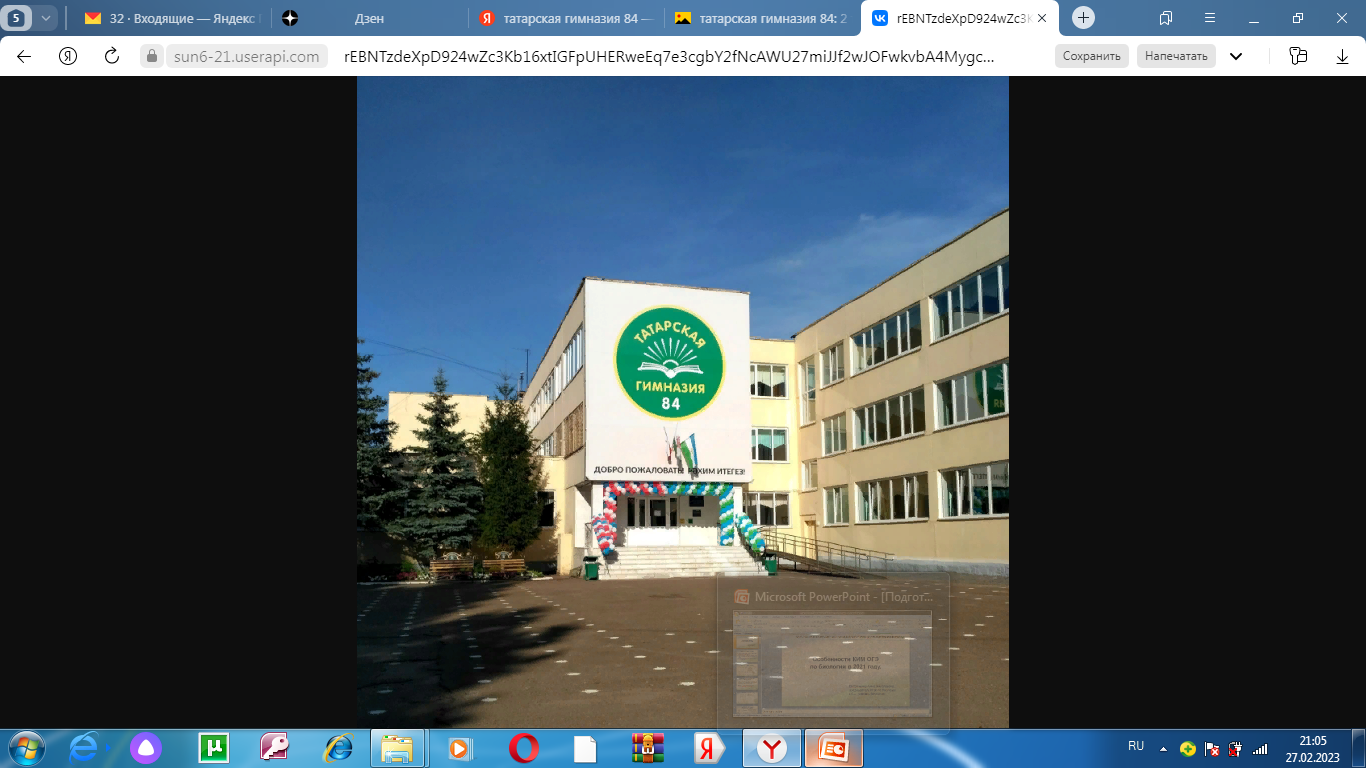 МАОУ «Татарская гимназия №84» городского округа города УФЫ Республики Башкортостан
Методический анализ результатов основного государственного экзамена по биологии в 2023 году
Председатель РПК по биологии при проведении ОГЭ, к.б.н., учитель биологии 
МАОУ «Татарская гимназия № 84» ГО г.Уфа
Митриченко А.Н.
1
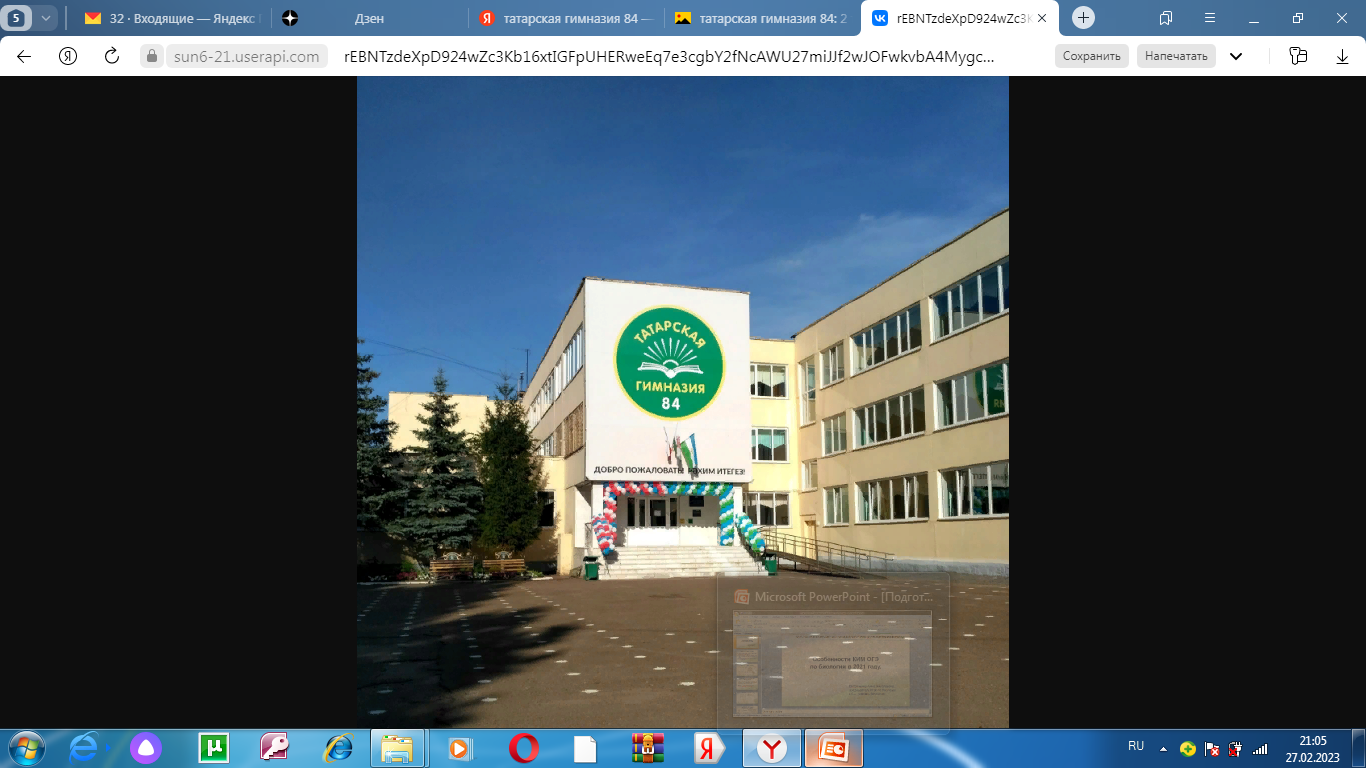 МАОУ «Татарская гимназия №84» городского округа города УФЫ Республики Башкортостан
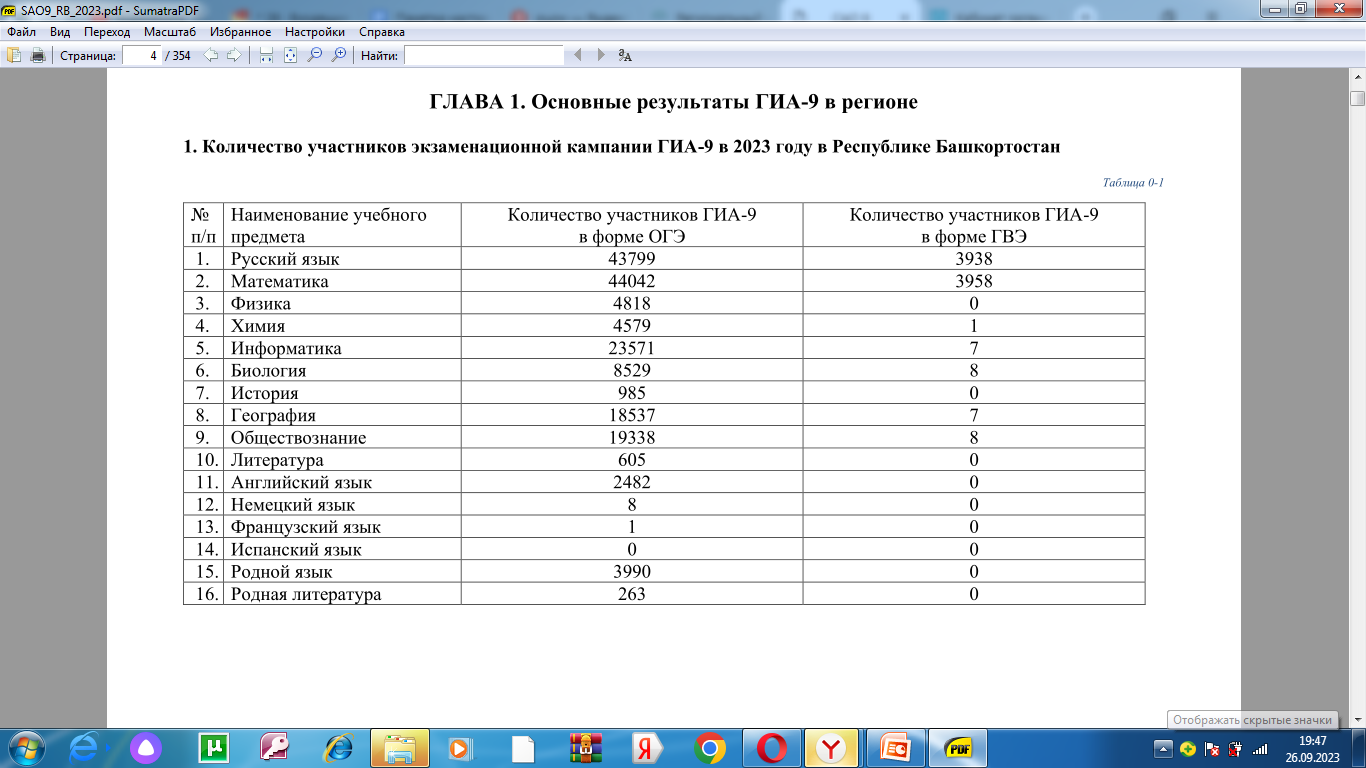 2
Основные изменения в структуре КИМ ОГЭ по биологии
- количество заданий первой части сократилось с 24 до 21;
- линии 1, 3–5, 7–13, 15, 17, 18 сохранились, но изменили свои позиции;
- включены новые линии 2, 6, 14, 16, 19–20, которые были представлены в 2020 г. в перспективной модели КИМ и апробированы;
- в линии 21 представлены задания по типу задания 2 ЕГЭ.
Вторая часть КИМ по сравнению с 2022 г. не изменилась. 
Общее количество заданий сократилось: 26 вместо 29. Максимальный первичный балл равен 48 (45 баллов в 2022 г.).
Соответствие шкалы пересчета первичного балла за экзаменационные работы ОГЭ в пятибалльную систему оценивания, установленной в субъекте Российской Федерации, рекомендуемой Рособрнадзором шкале в 2023 году
 (далее – шкала РОН)
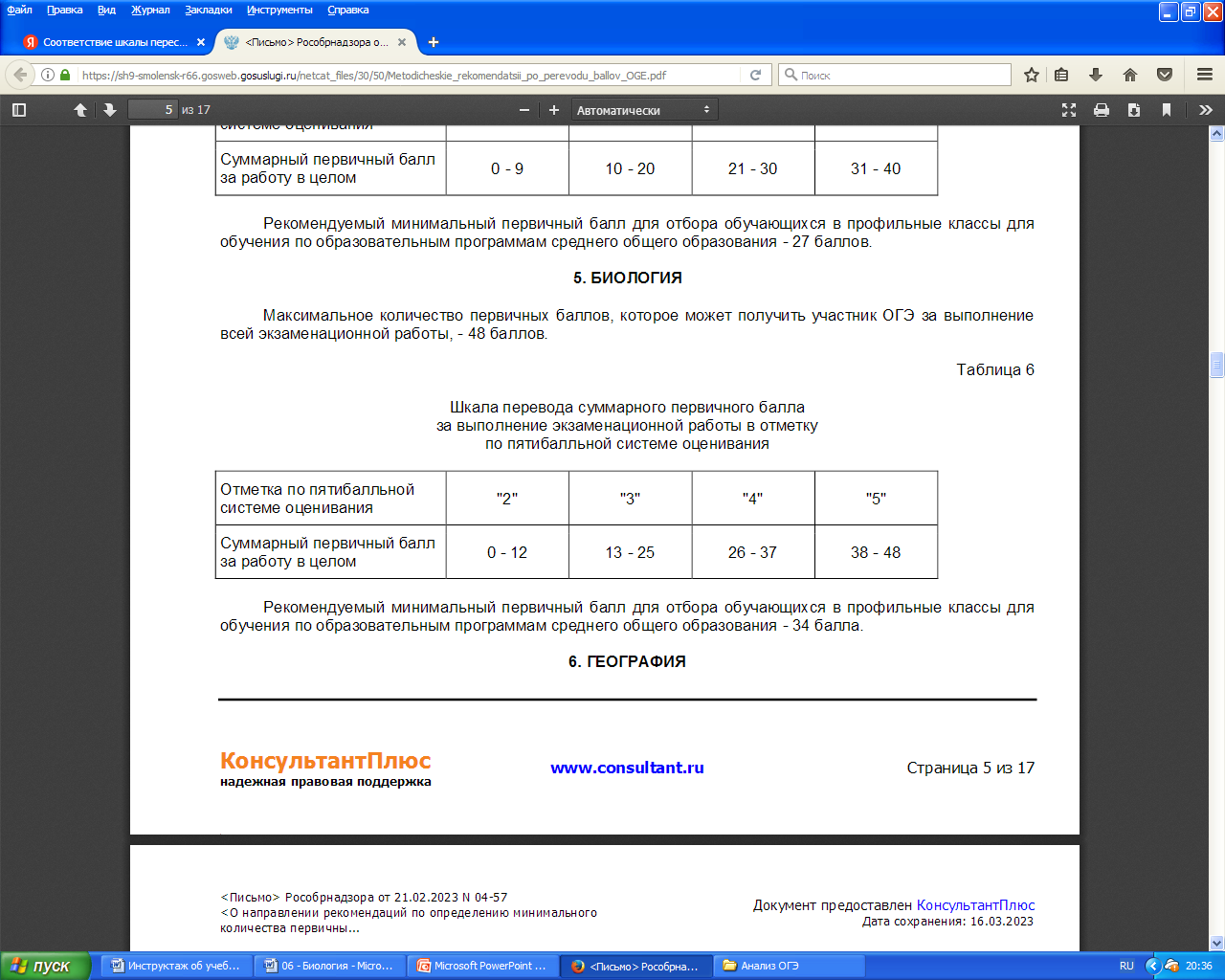 Динамика результатов ОГЭ по биологии
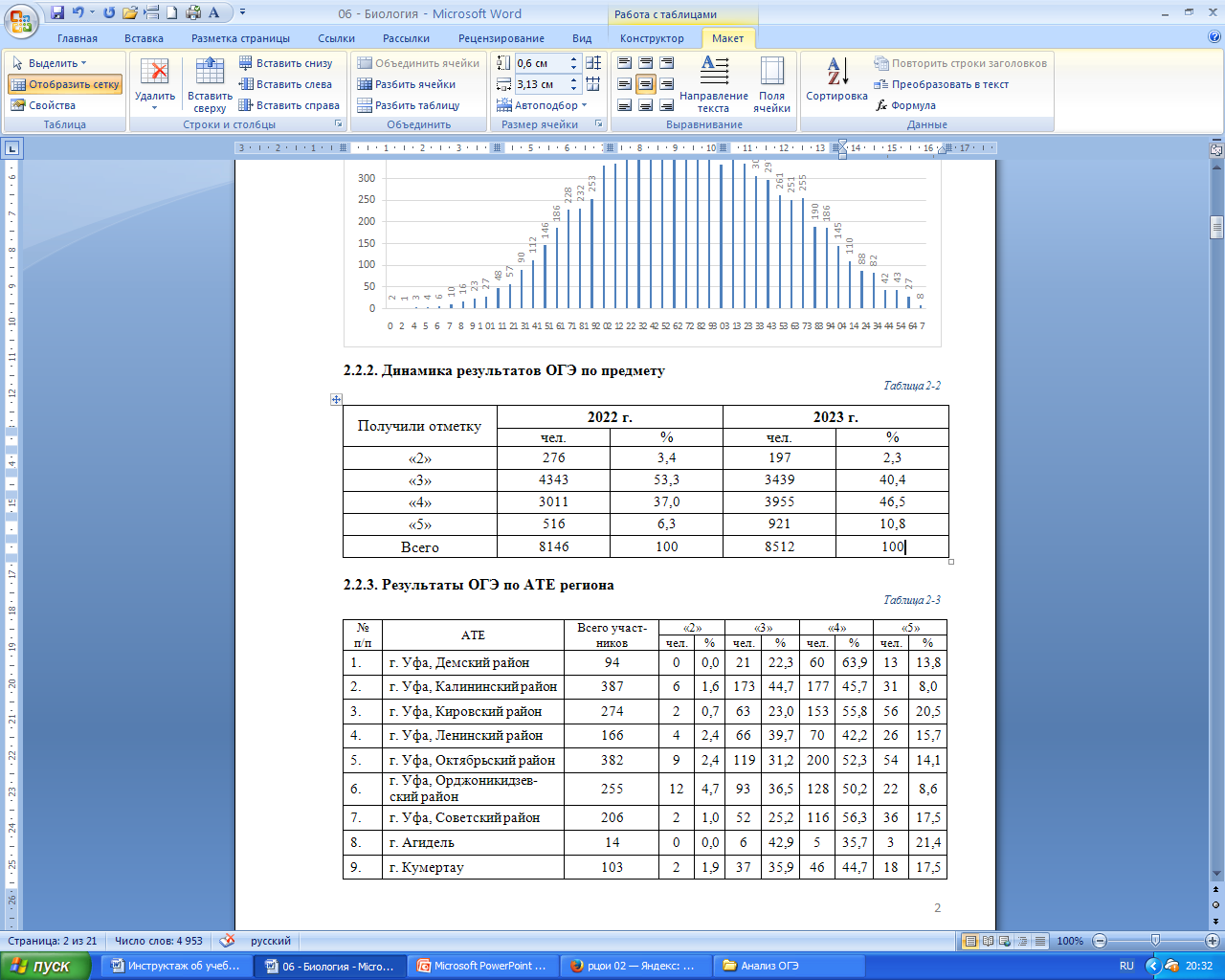 Диаграмма распределения первичных баллов участников ОГЭ по предмету в 2023 г. (количество участников, получивших тот или иной балл)
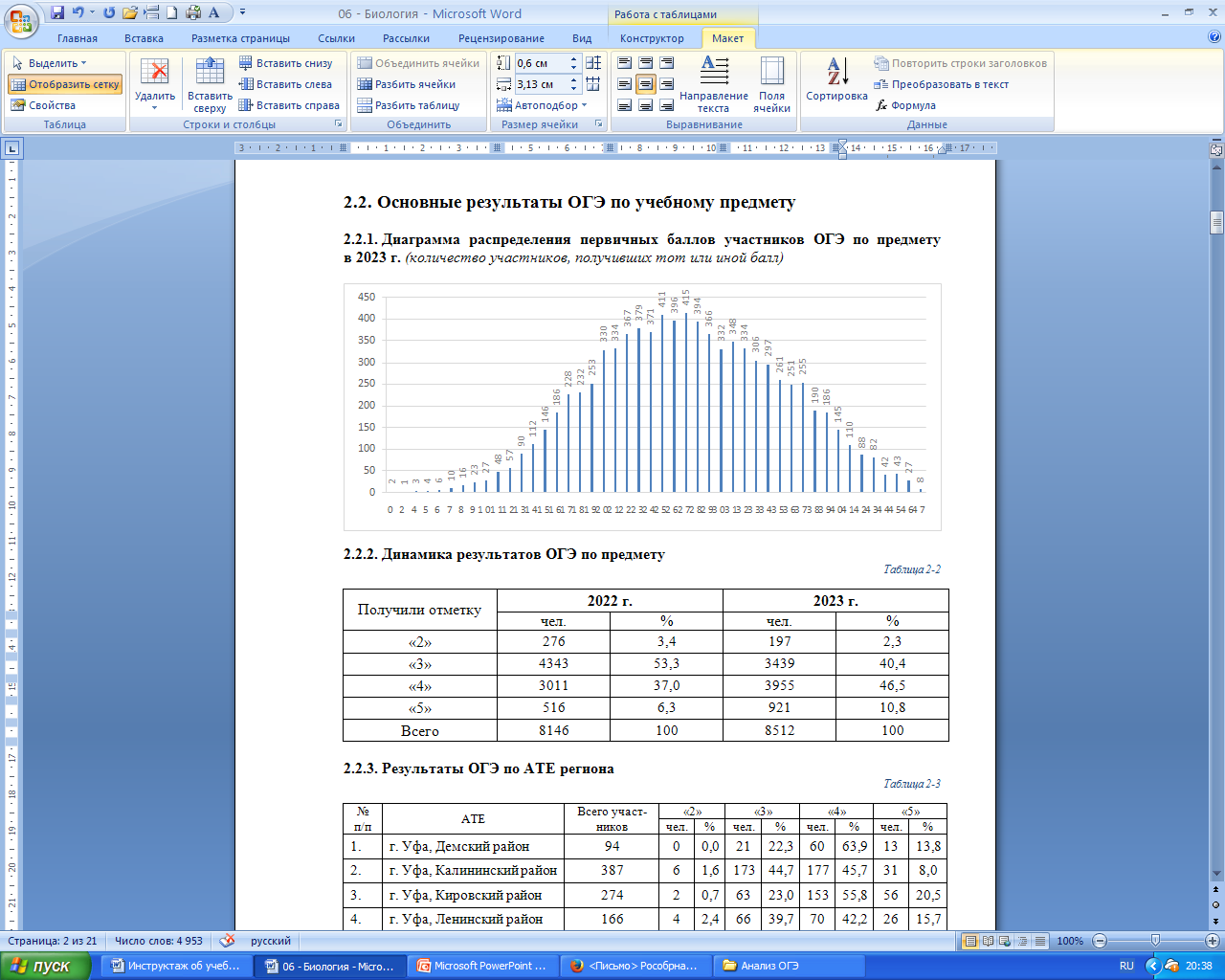 Максимальное количество выпускников (415) набрали 27 баллов
Средний процент выполнения заданий КИМ ОГЭ
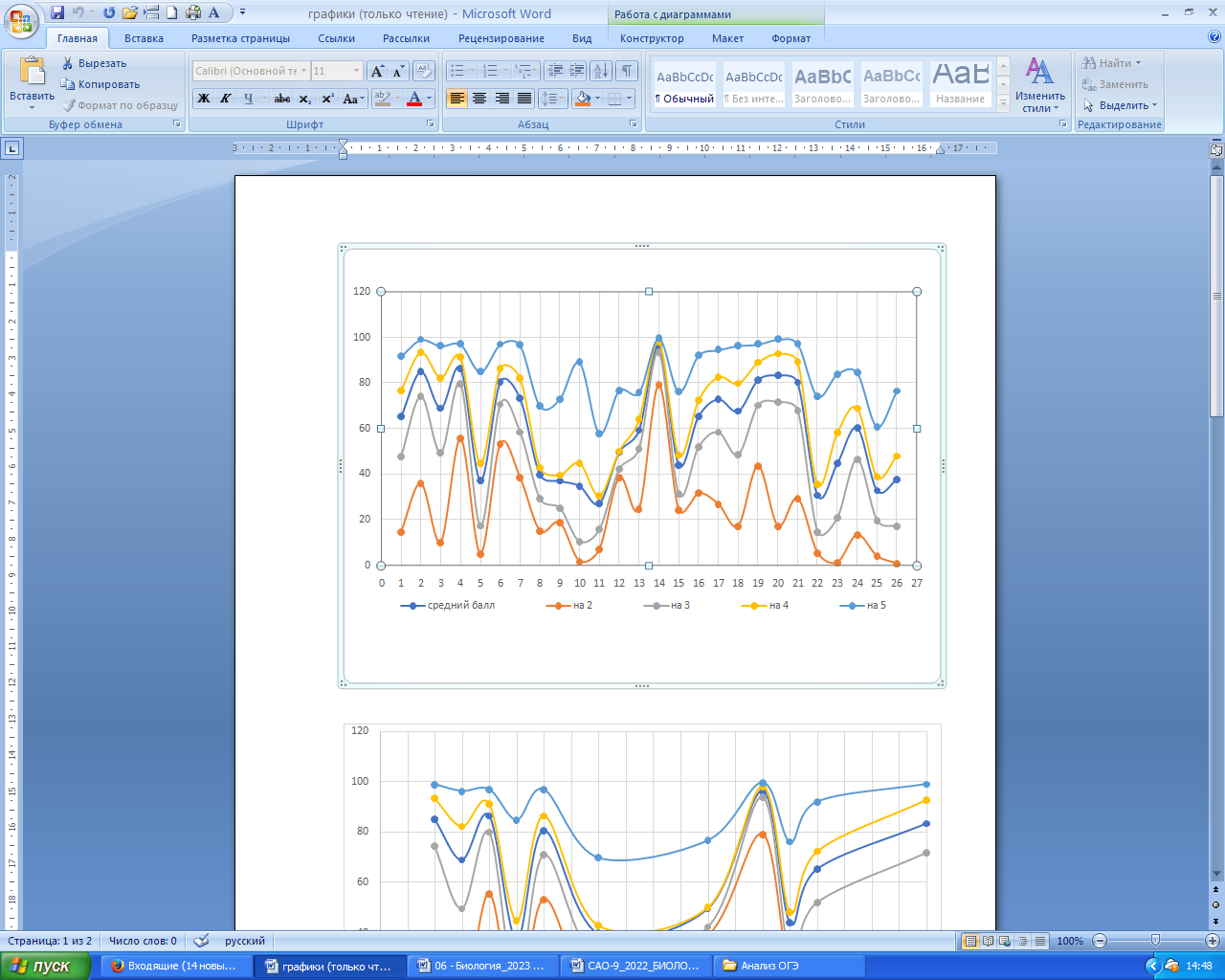 Базовый уровень
Средний процент выполнения заданий базового уровня 
колеблется в пределах 37,1 – 96,1.
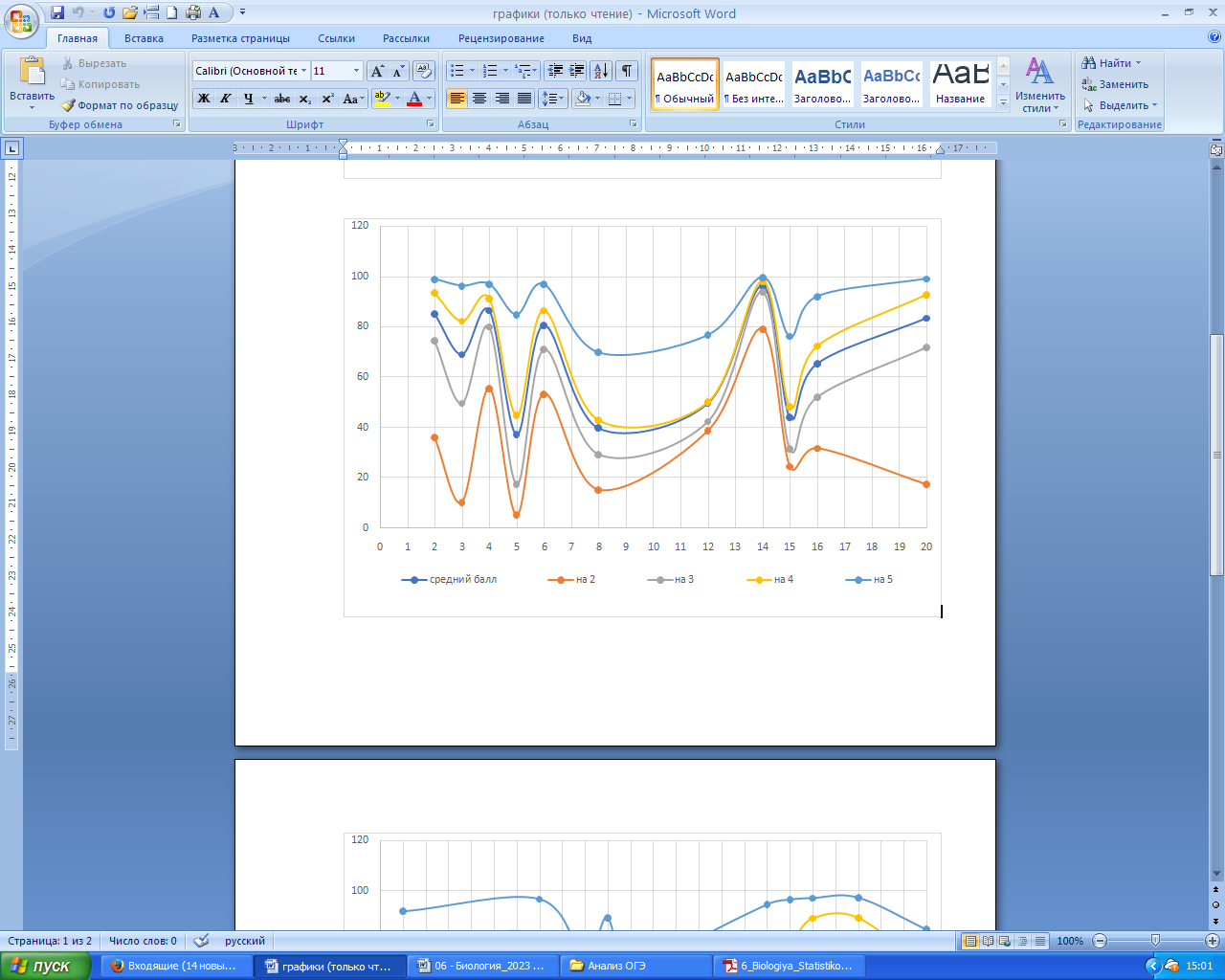 Статистический анализ выполнения заданий КИМ ОГЭ 
в 2023 году
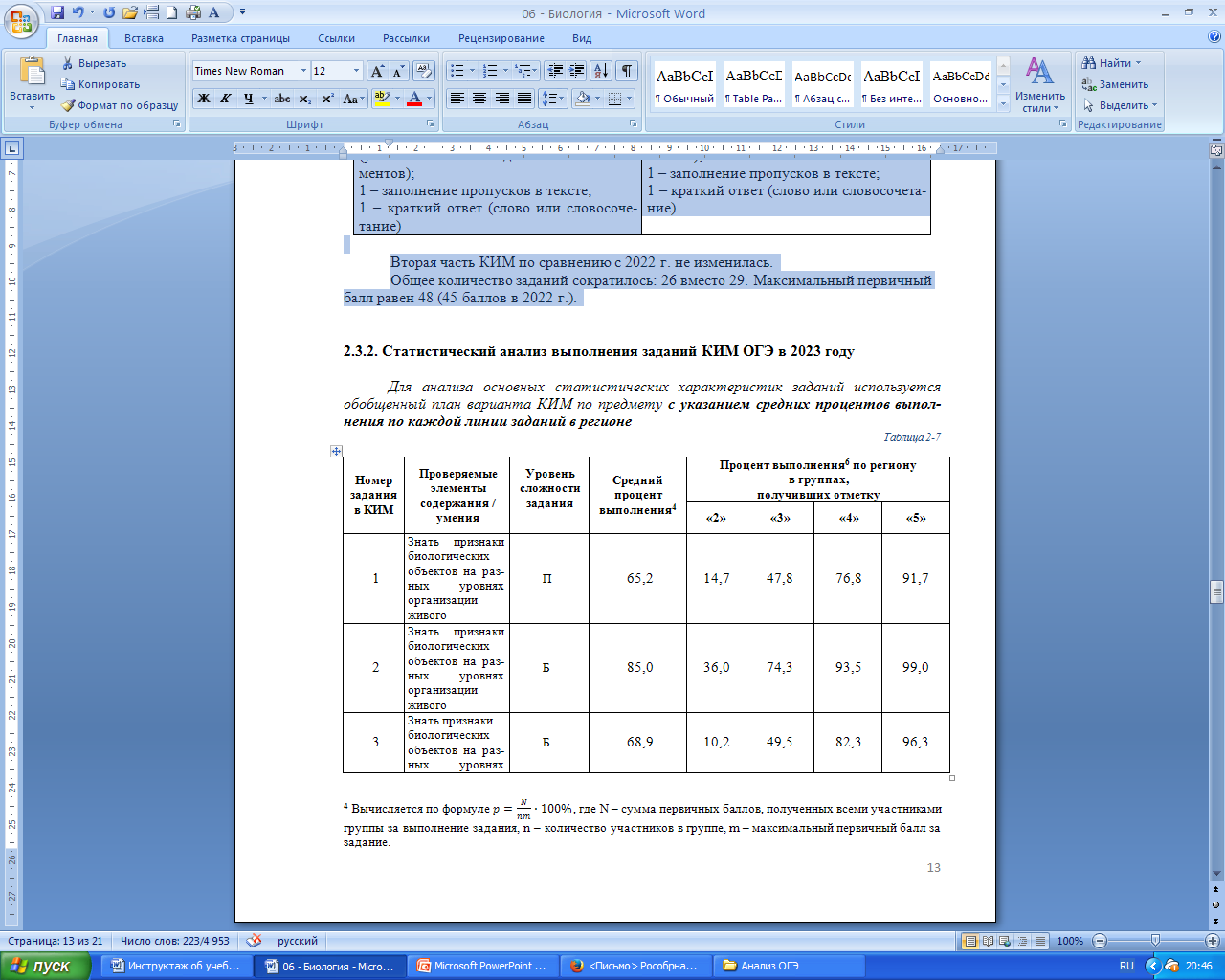 Статистический анализ выполнения заданий КИМ ОГЭ 
в 2023 году
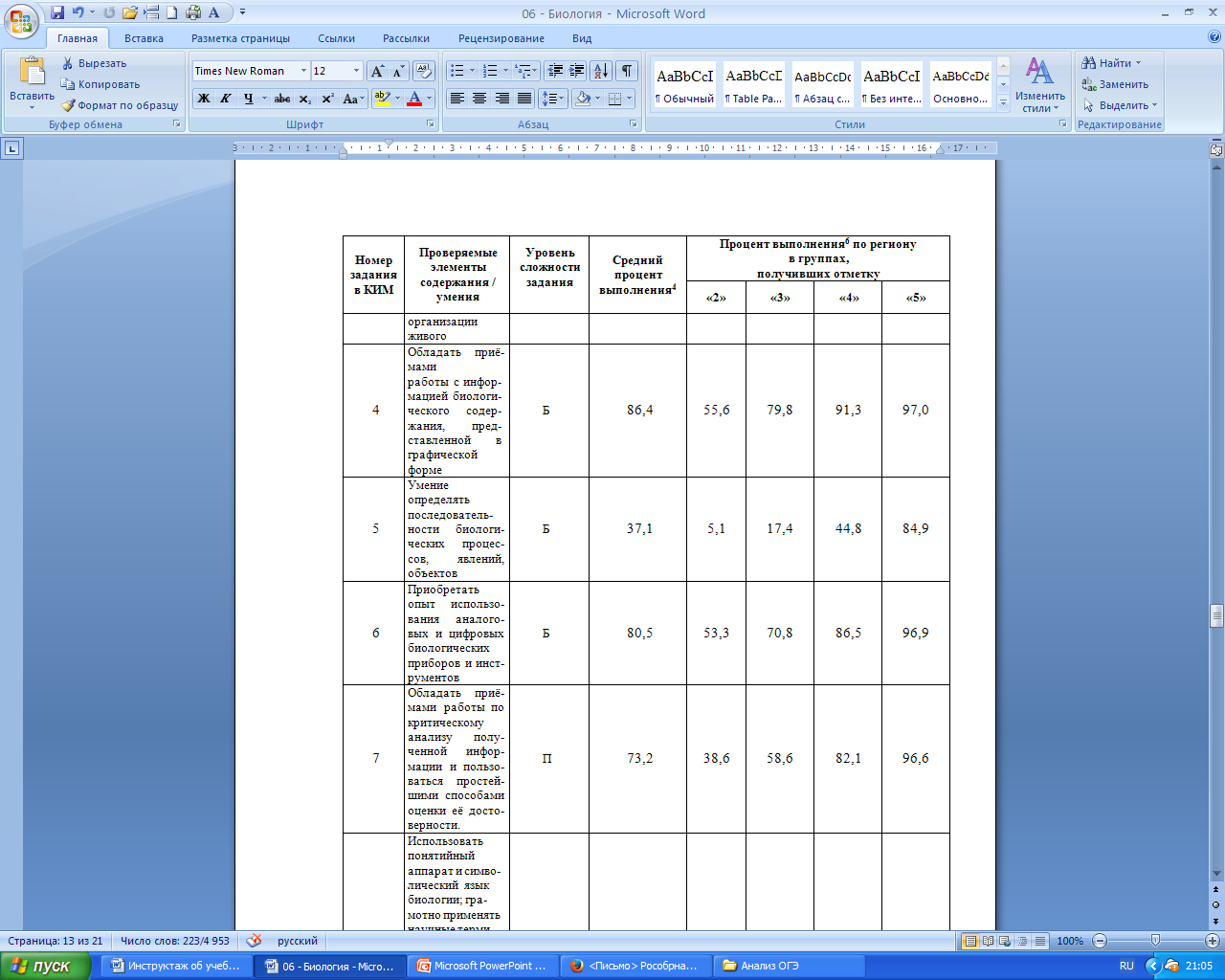 Базовый уровень
Задание № 5
Расположите в правильном порядке уровни организации животной ткани, начиная с наименьшего. В ответе запишите соответствующую последовательность цифр.
 
1)  соединительная ткань
2)  ион железа
3)  эритроциты
4)  гемоглобин
5)  форменные элементы
6)  кровь

Пояснение. 
Расположим по сложности организации, начиная с ионов: ион железа → гемоглобин → эритроциты → форменные элементы → кровь → соединительная ткань.
Статистический анализ выполнения заданий КИМ ОГЭ 
в 2023 году
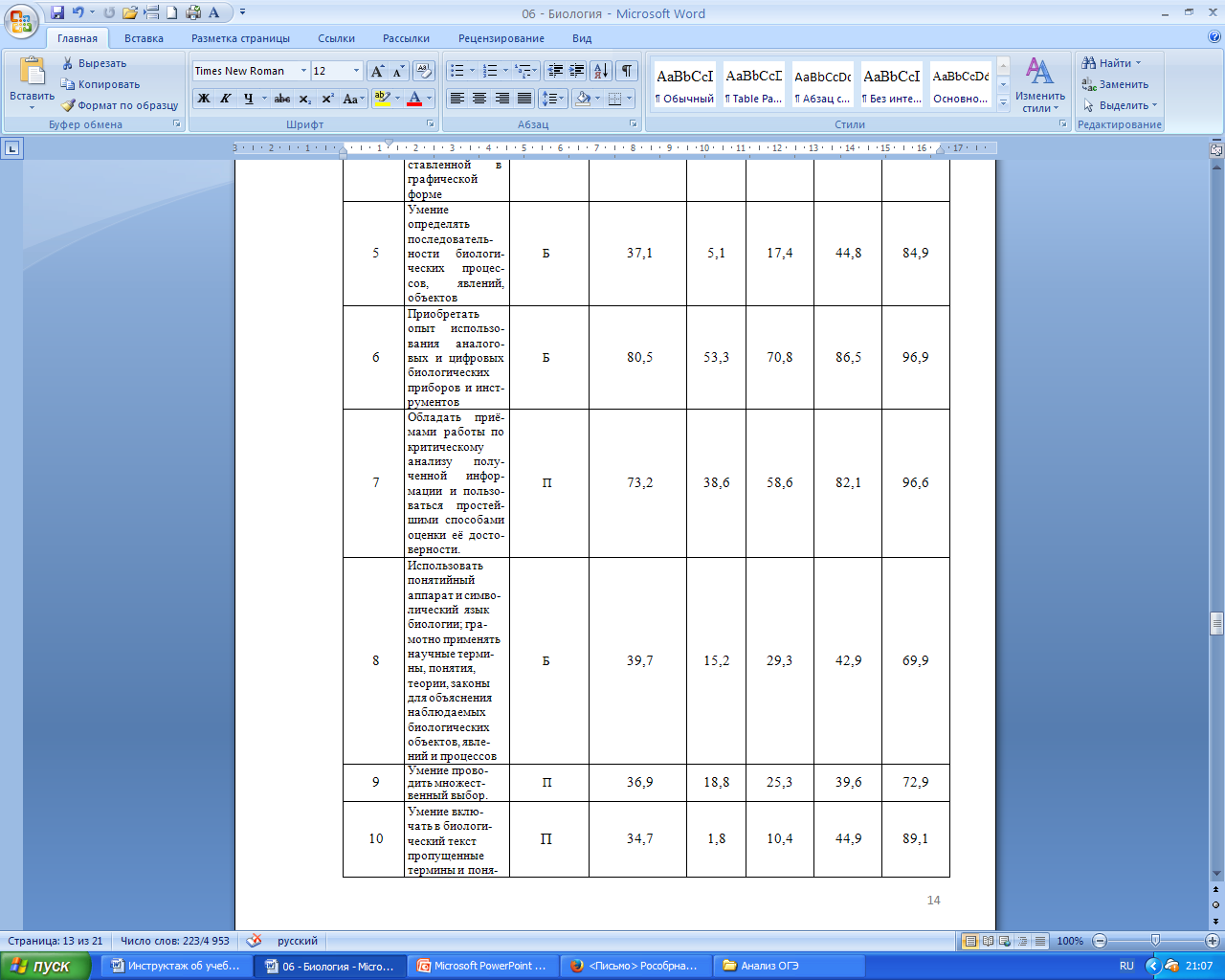 Базовый уровень
Задание № 8
В приведенной ниже таблице между позициями первого и второго столбца имеется взаимосвязь. 
 Какое понятие следует вписать на место пропуска в этой таблице?
1)  обмен газов
2)  клеточный иммунитет
3)  фильтрация крови
4)  гуморальная регуляция
Пояснение. 
Связь между столбцами: орган, участвующий в кровообращении  — функция; полулунный клапан  — движение крови в одном направлении; капсула нефрона  — фильтрация крови.
Статистический анализ выполнения заданий КИМ ОГЭ
 в 2023 году
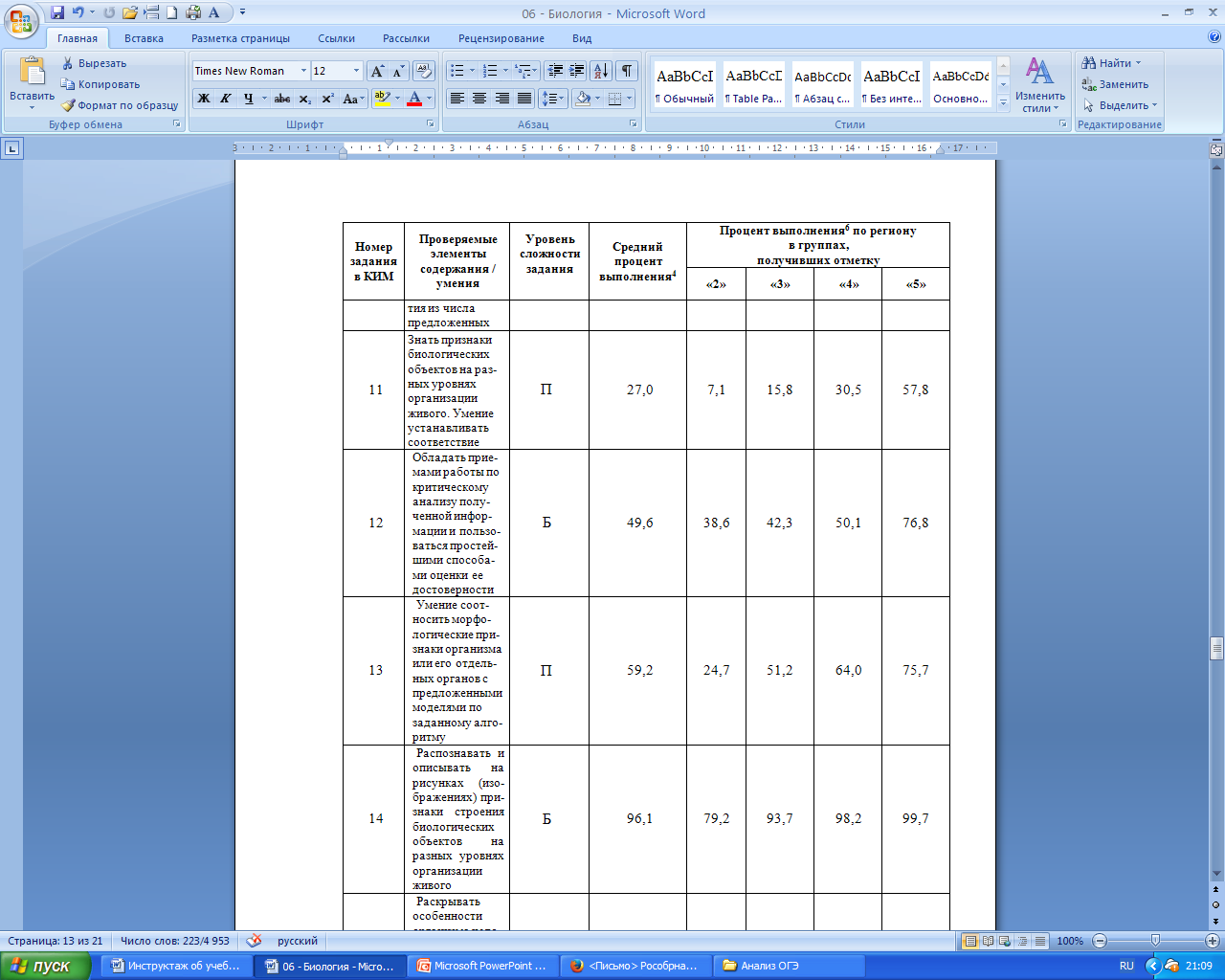 Базовый уровень
Задание № 12
Выберите правильный ответ.
Верны ли следующие суждения о бактериях?

А. Бактерии относят к эукариотам.Б. Бактерии размножаются простым делением клетки.

	1) верно только А2) верно только Б3) верны оба суждения4) оба суждения неверны

Пояснение.  Суждение А не верно, суждение Б – верно. Правильный ответ - 2
Статистический анализ выполнения заданий КИМ ОГЭ 
в 2023 году
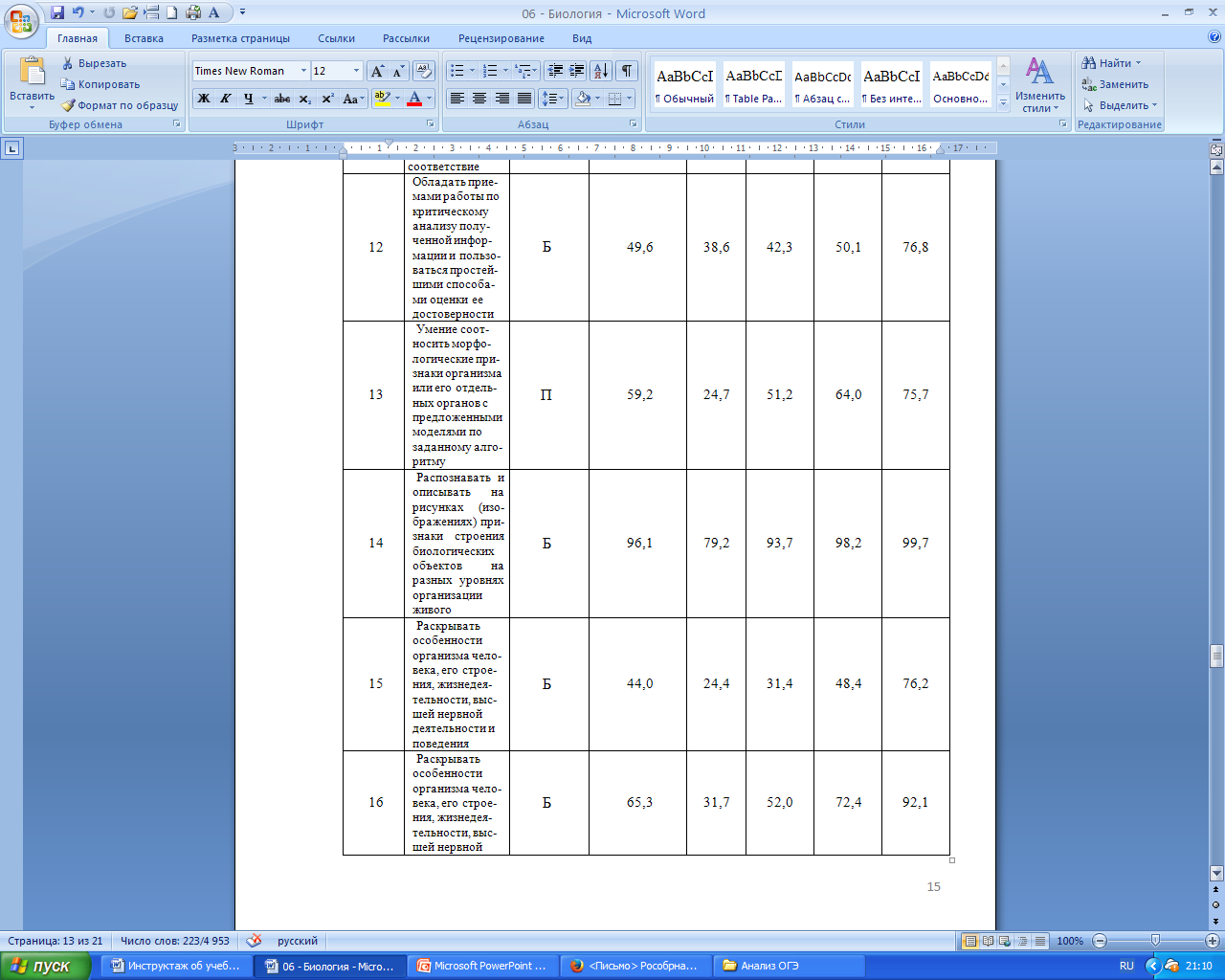 Базовый уровень
Задание № 15
Какую функцию выполняет пигмент меланин, образующийся в коже человека?
 
1)  защищает организм от ультрафиолетового излучения
2)  служит резервным питательным веществом для клеток
3)  способствует сохранению тепла организмом
4)  укрепляет клетки кожи

Пояснение. 
Пигмент меланин  — защищает организм от ультрафиолетового излучения
Повышенный уровень
Средний процент выполнения заданий базового уровня 
колеблется в пределах  27 – 81,3.
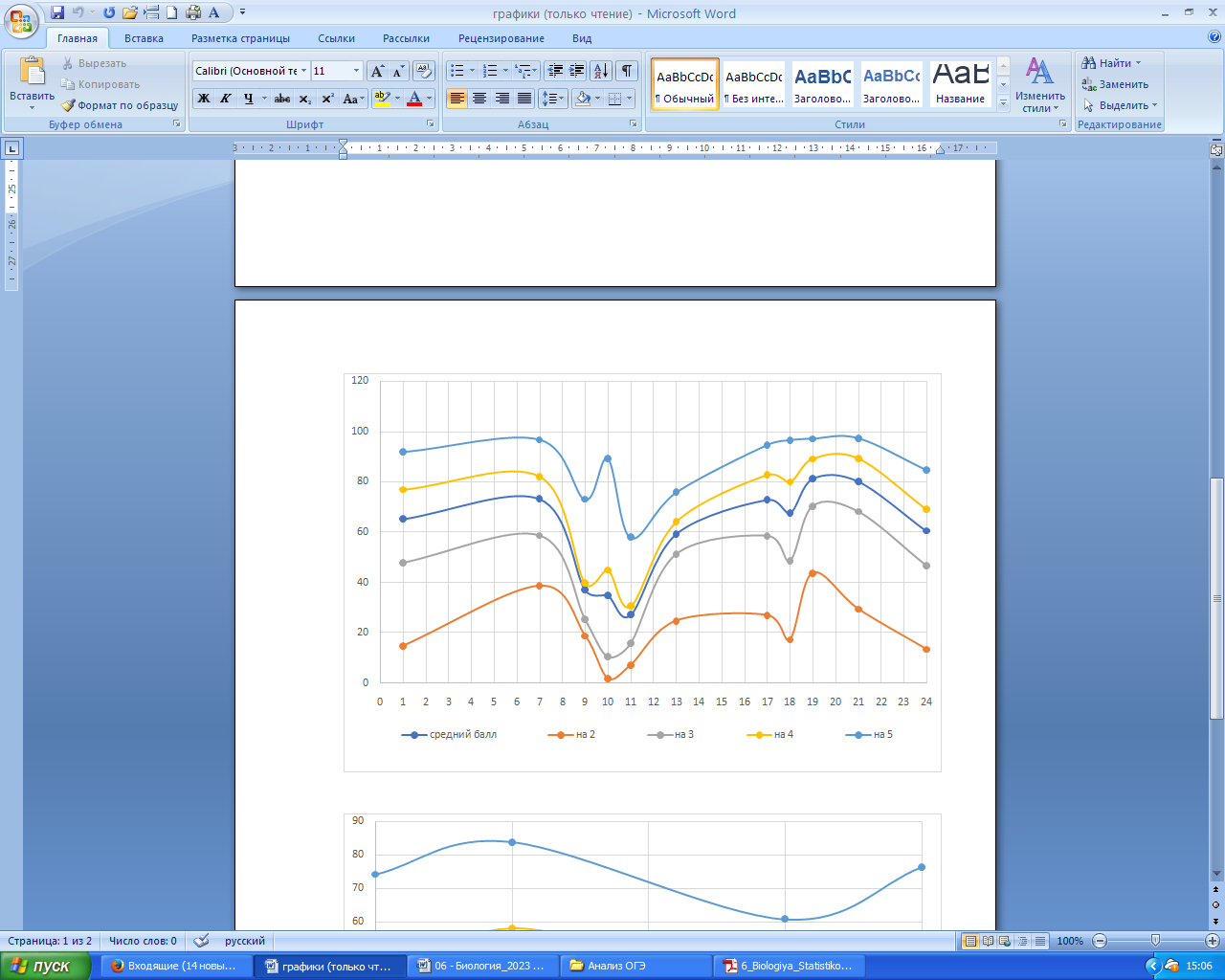 Статистический анализ выполнения заданий КИМ ОГЭ 
в 2023 году
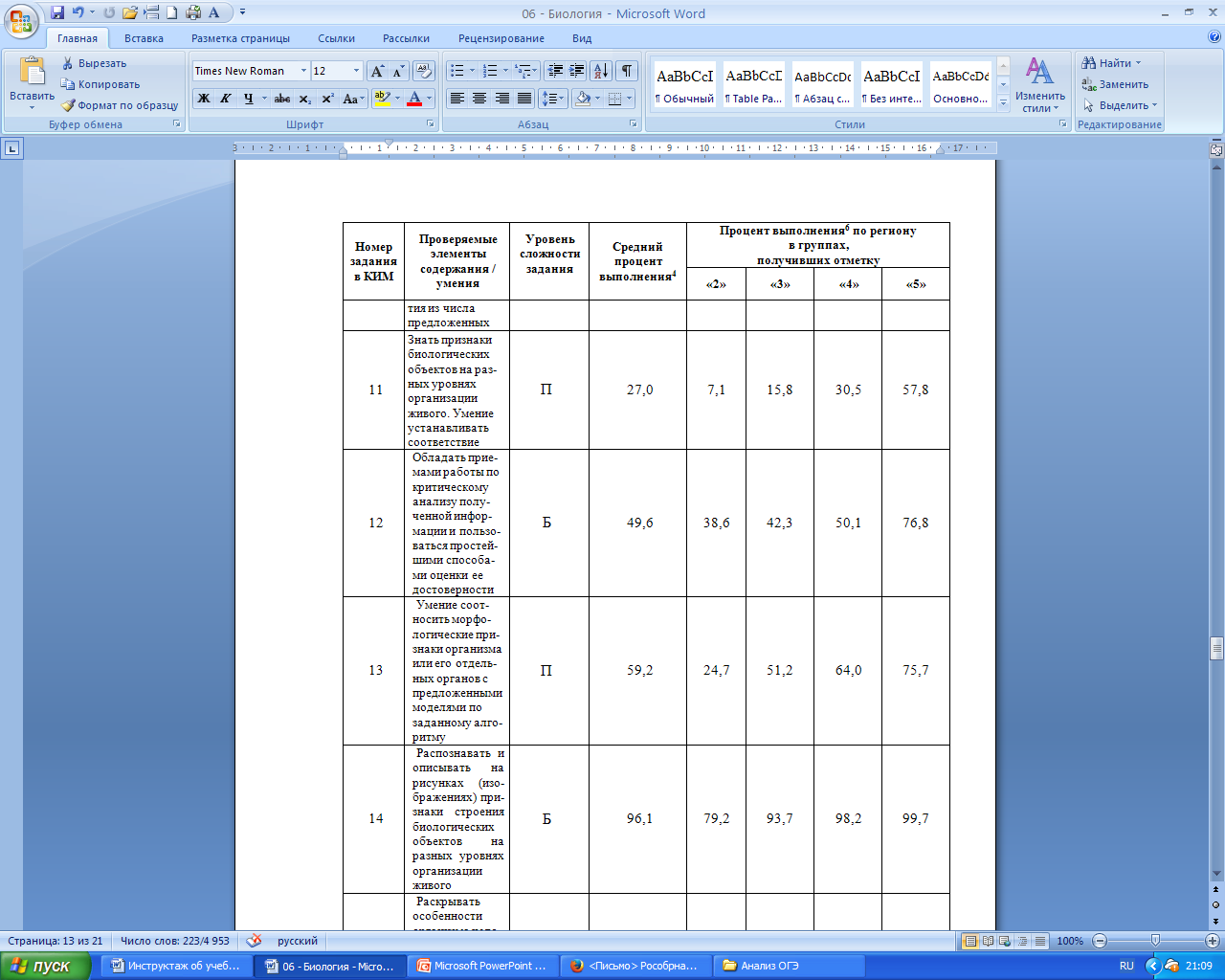 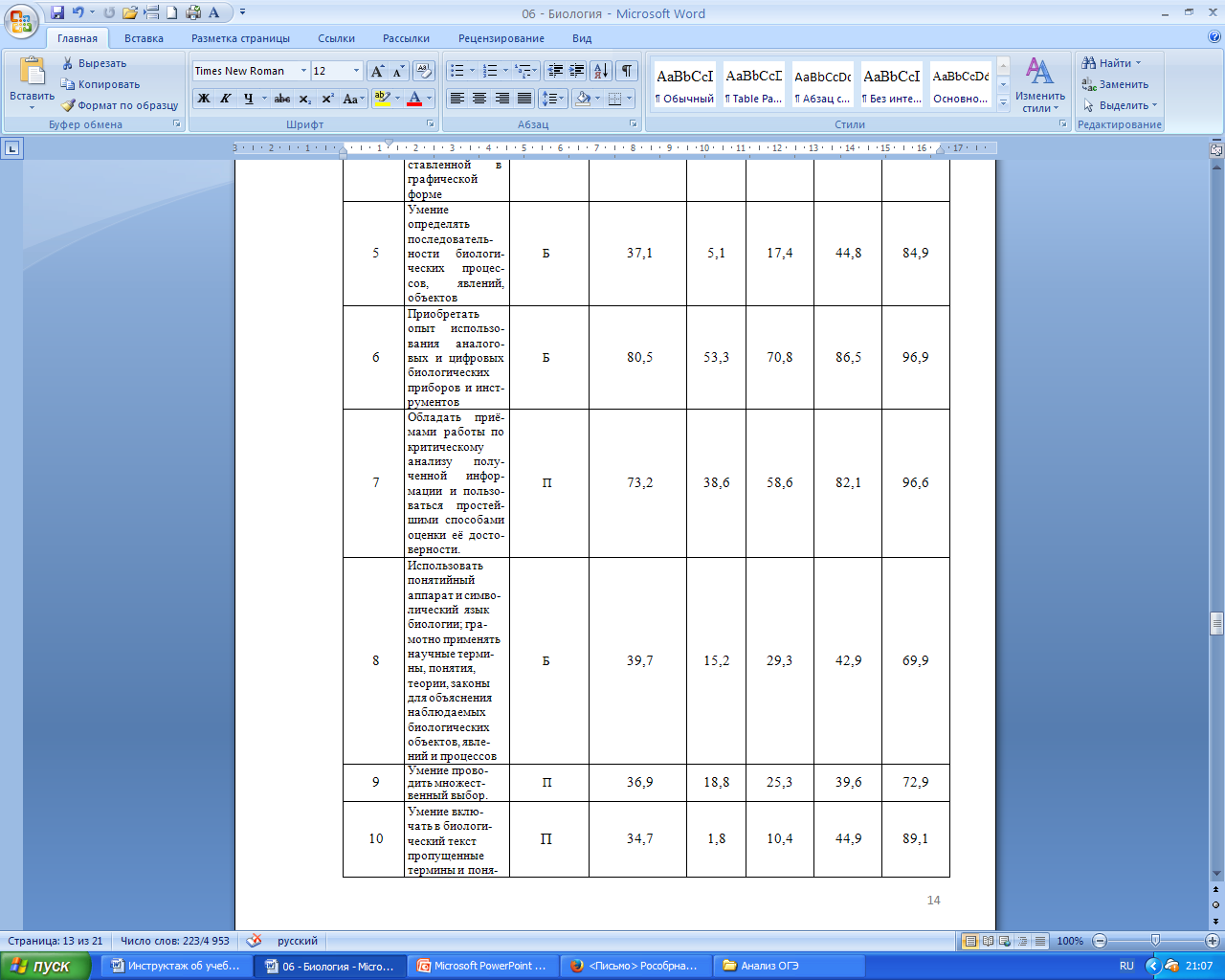 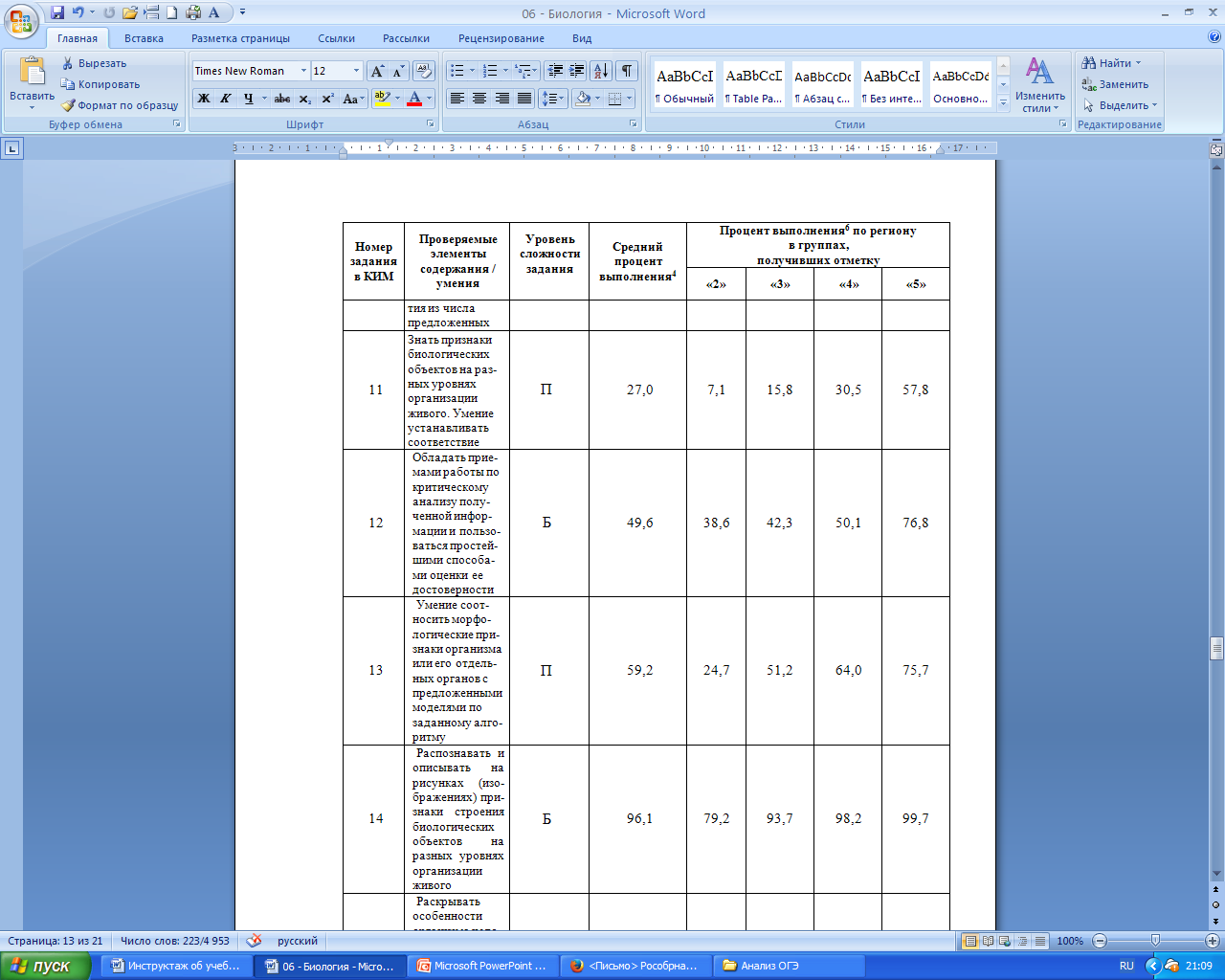 Повышенный уровень
Задание № 9
Какие признаки впервые появились у представителей класса Пресмыкающиеся? Выберите три верных ответа из шести и запишите в таблицу цифры, под которыми они указаны. 
Кожное дыхание
Яйца покрыты плотной оболочкой
Наличие второго круга кровообращения
Наличие межреберных мышц
Возникновение  неполной перегородки в желудочке сердца
холоднокровность

Пояснение. 
У представителей класса Пресмыкающиеся впервые появились:
2)  яйца покрыты плотной оболочкой
5)  наличие межреберных мышц 
6)  возникновение неполной перегородки в желудочке сердца
Повышенный уровень
Задание № 10
Установите соответствие и впишите ответ.Вставьте в текст «Состав крови» пропущенные элементы из предложенного перечня, используя для этого цифровые обозначения. Запишите в текст цифры выбранных ответов, а затем получившуюся последовательность цифр (по тексту) впишите в приведённую ниже таблицу.
СОСТАВ КРОВИ
Кровь млекопитающих состоит из жидкой части – __________ (А) и форменных элементов, выполняющих разнообразные функции. Так, транспорт газов обеспечивают самые многочисленные клетки крови – __________ (Б), имеющие форму двояковогнутых дисков, внутри которых содержится белок __________ (В). Другие форменные элементы – __________ (Г) участвуют в образовании иммунитета.
Список элементов:1) сыворотка			5) плазма2) антитело			6) гемоглобин3) эритроцит			7) тромбоцит4) меланин				8) лейкоцит
Повышенный уровень
Задание № 11
Установите соответствие и впишите ответ.Установите соответствие между характеристиками и тканями листа, обозначенными на рисунке цифрами 1 и 2: к каждому элементу первого столбца подберите соответствующий элемент из второго столбца.
  
ХАРАКТЕРИСТИКИ А) в клетках много хлоропластовБ) обеспечивает испарение водыВ) содержит устьичные клеткиГ) обеспечивает воздушное питание растенияД) участвует в охлаждении растения
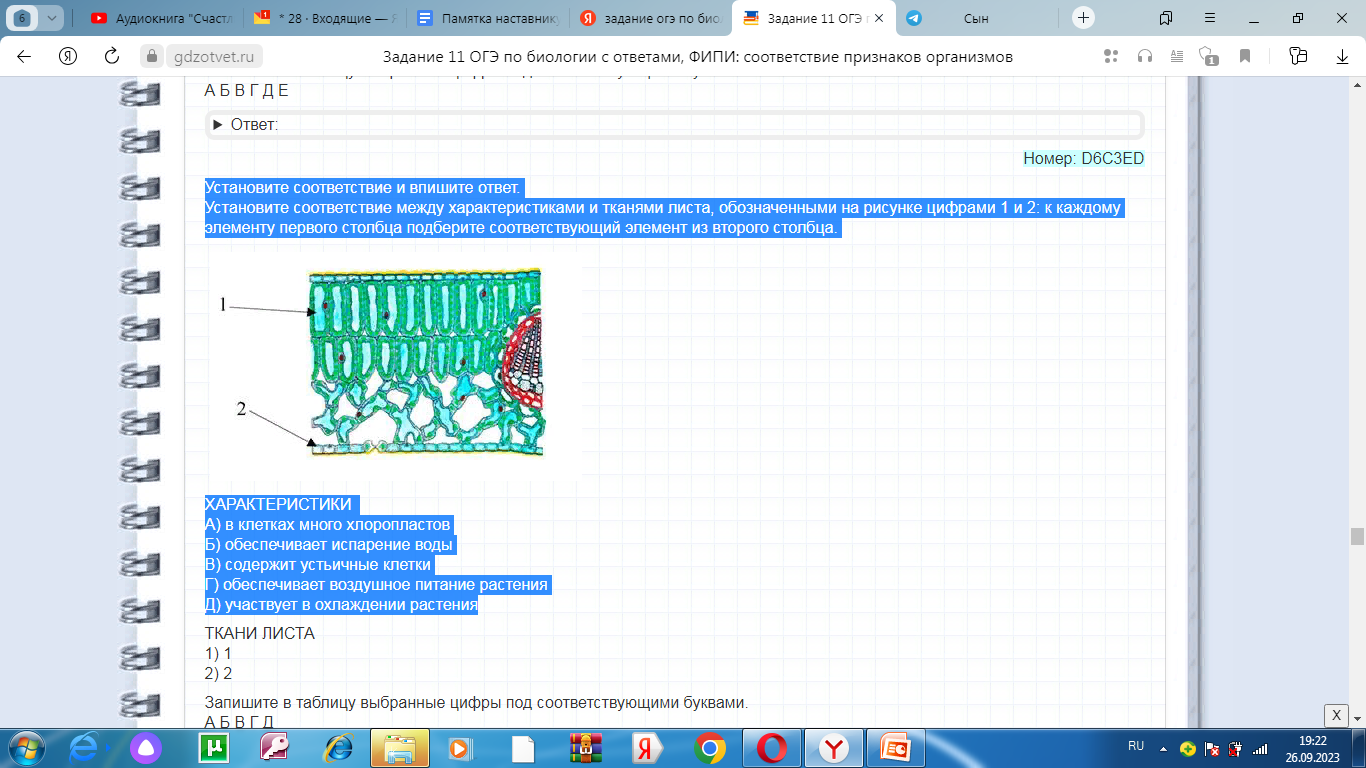 Статистический анализ выполнения заданий КИМ ОГЭ 
в 2023 году
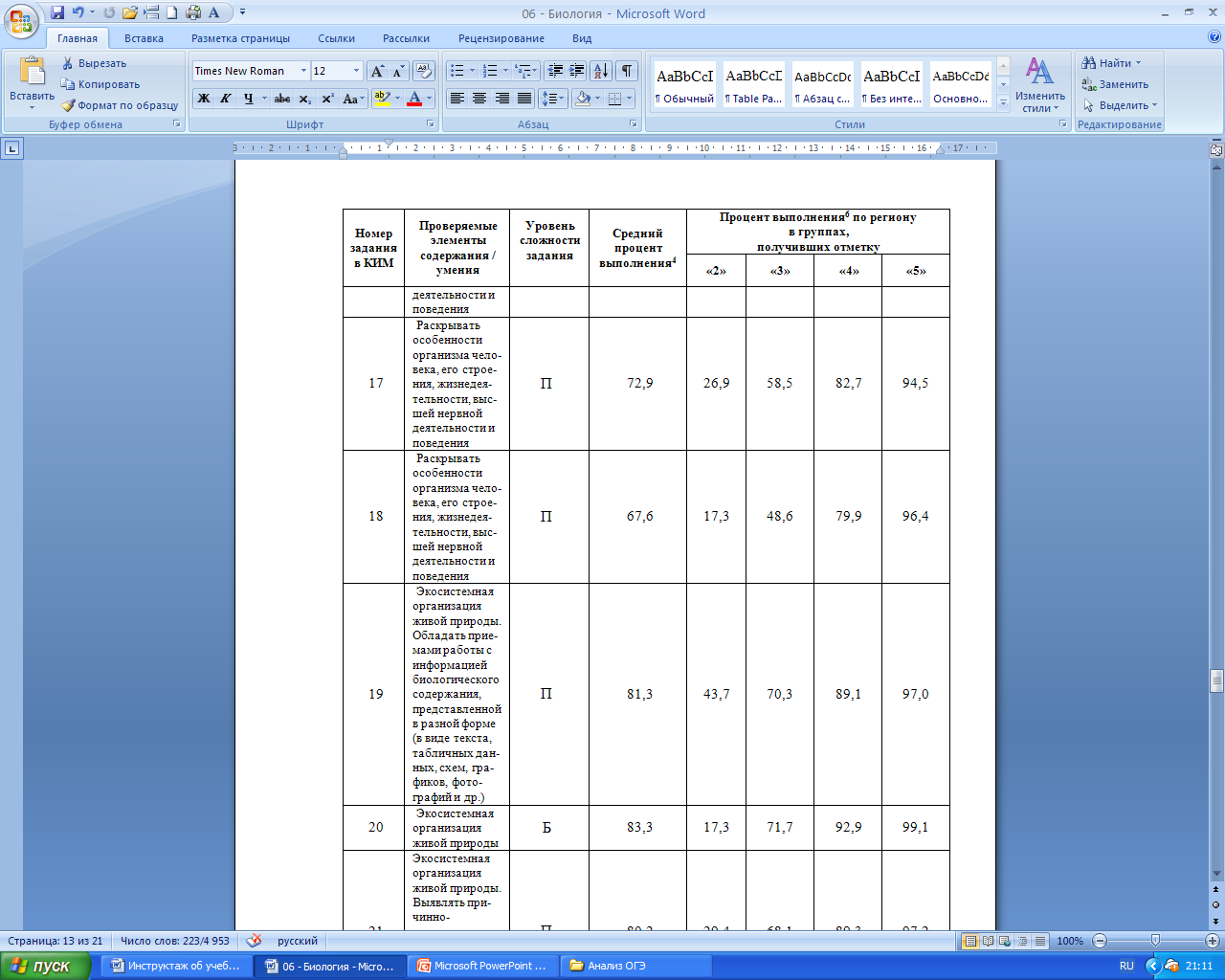 Статистический анализ выполнения заданий КИМ ОГЭ  в 2023 году
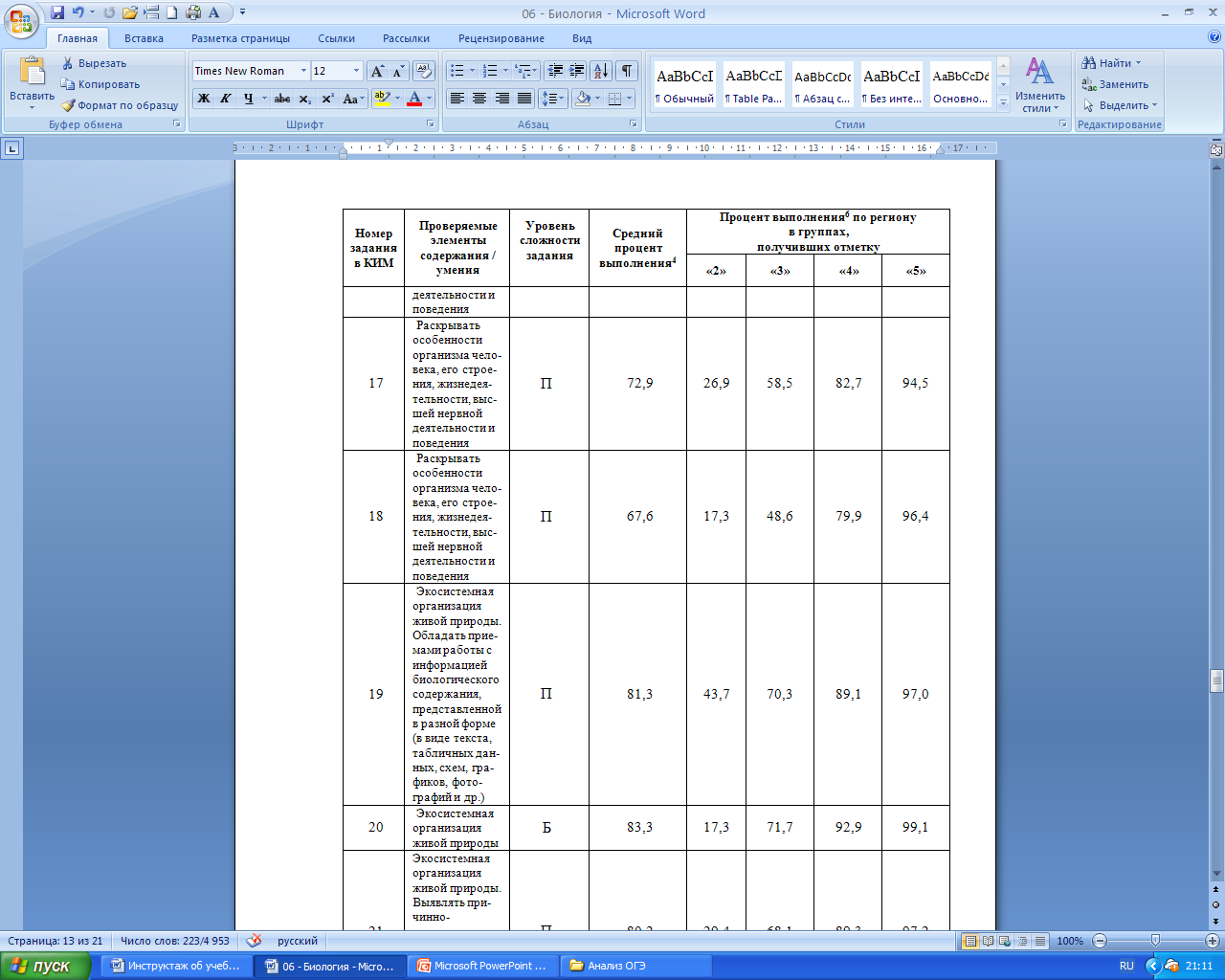 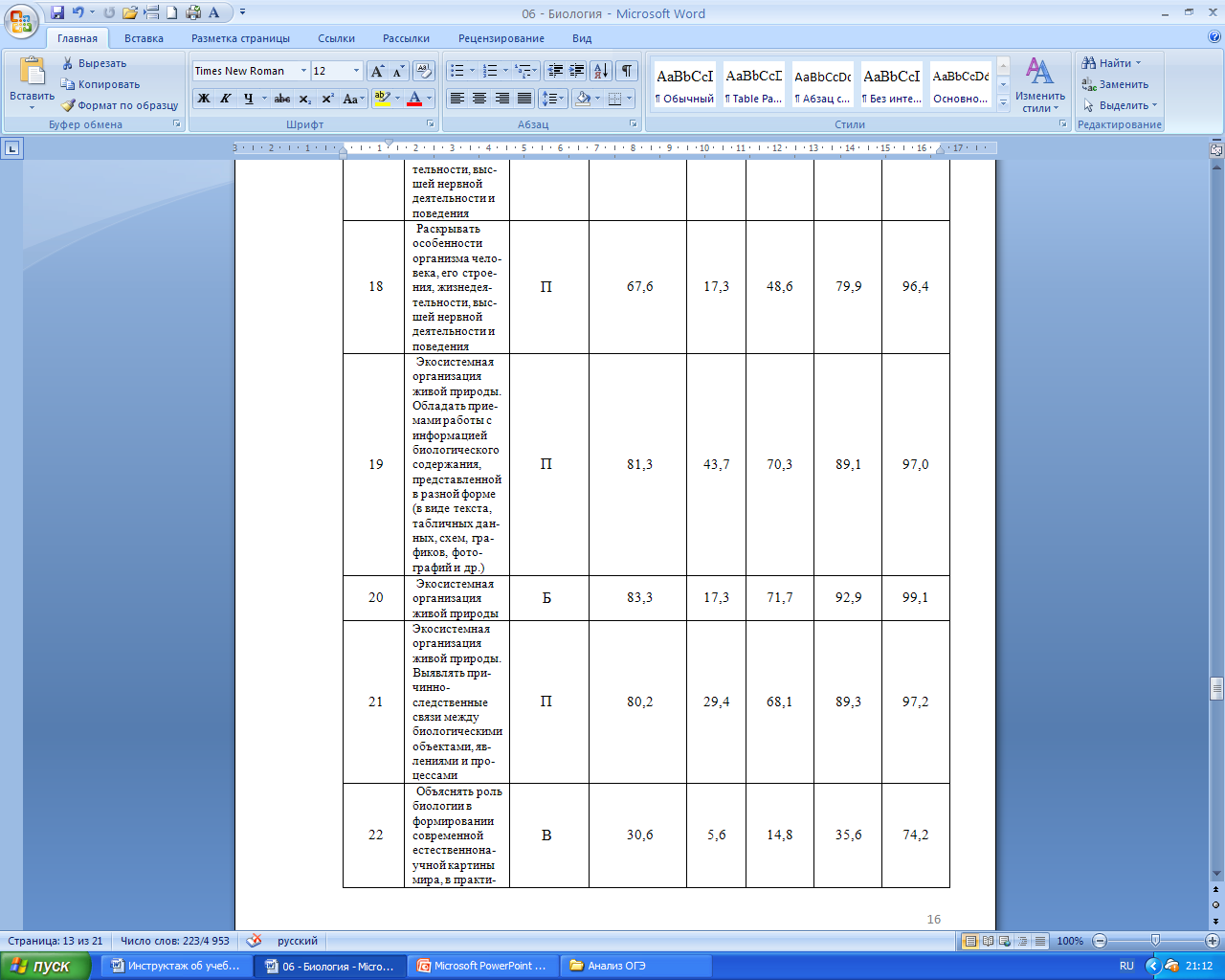 Высокий уровень
Средний процент выполнения заданий базового уровня 
колеблется в пределах  30,6 – 44,6.
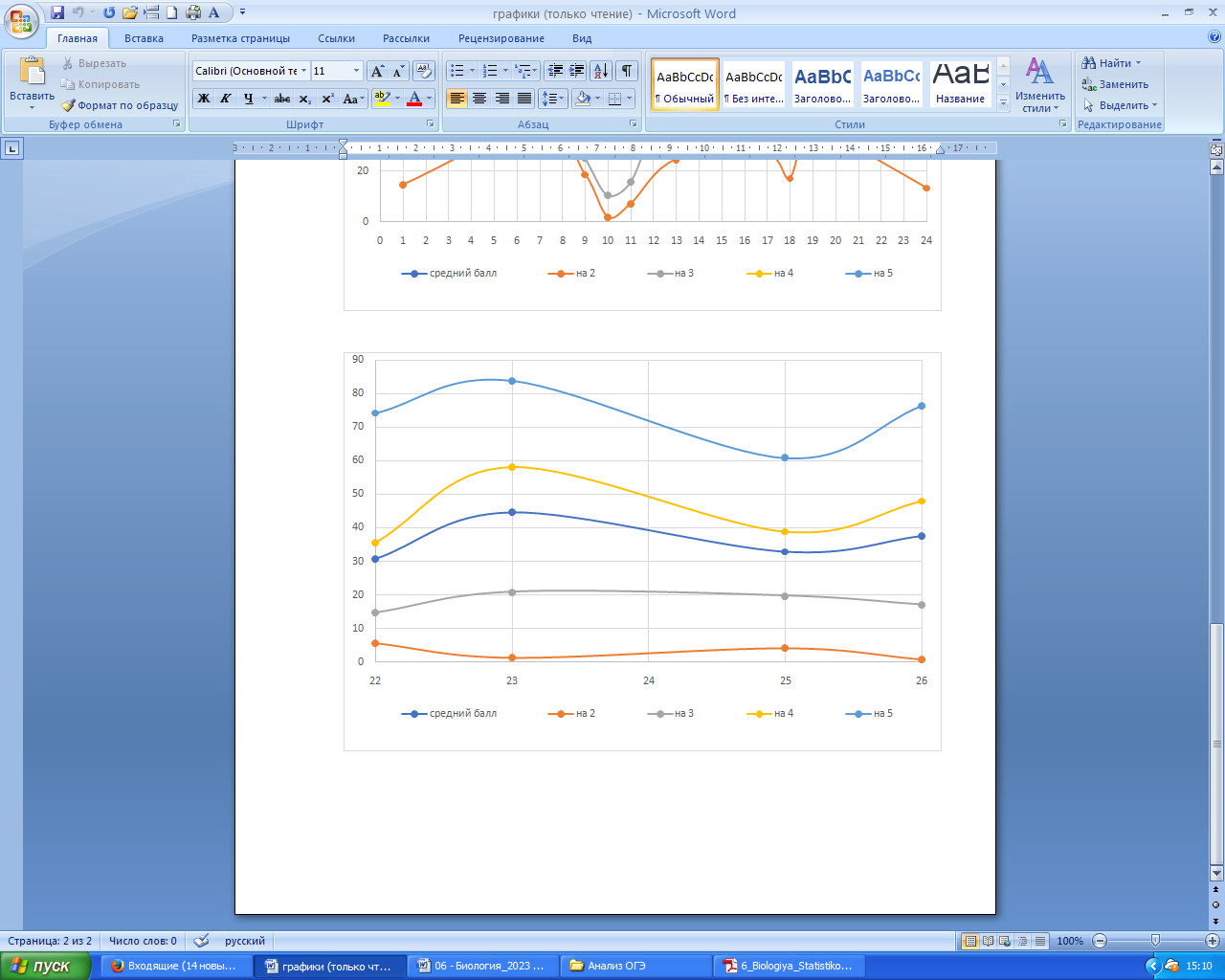 Анализ выполнения 2-ой части заданий КИМ ОГЭ в 2022 году
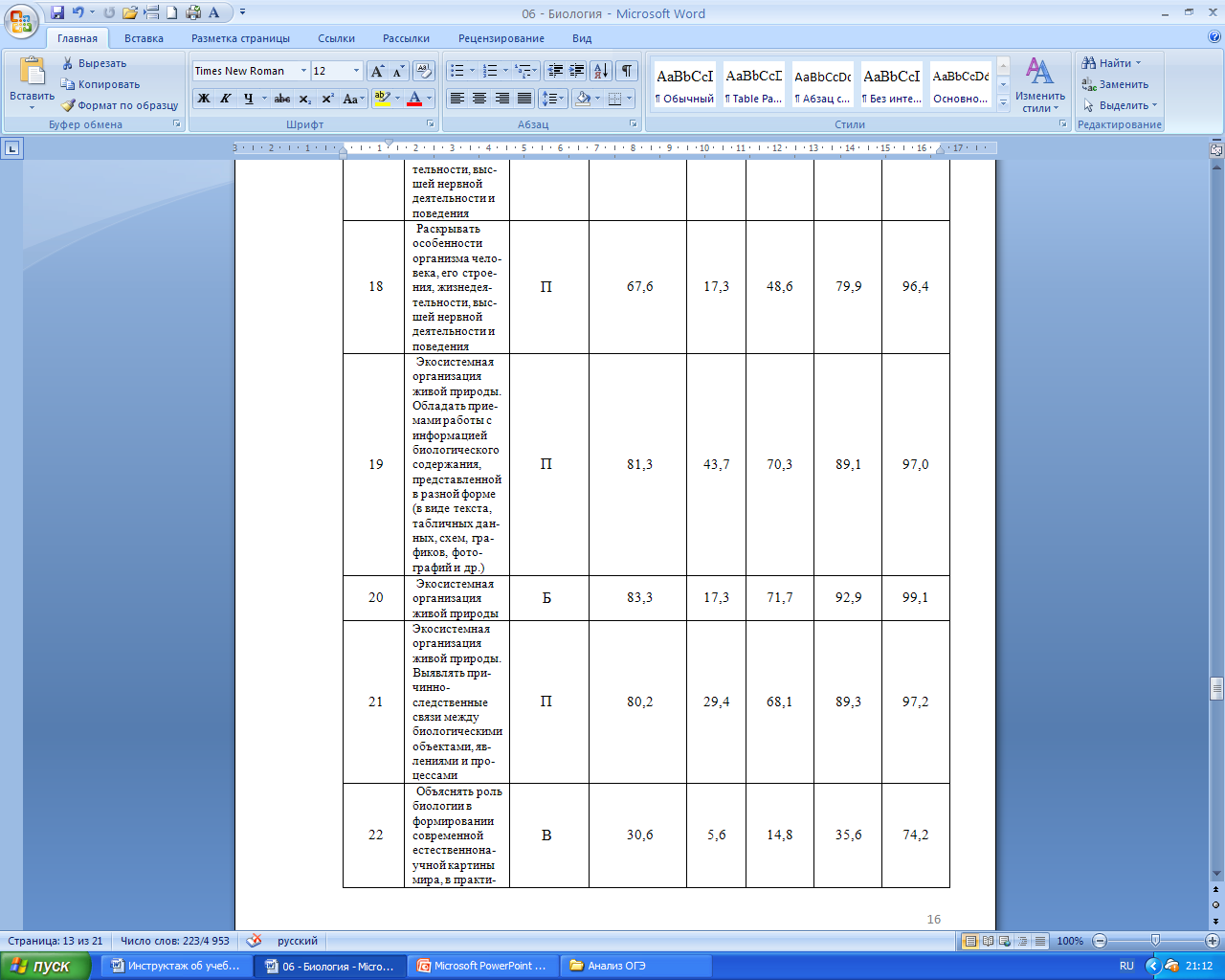 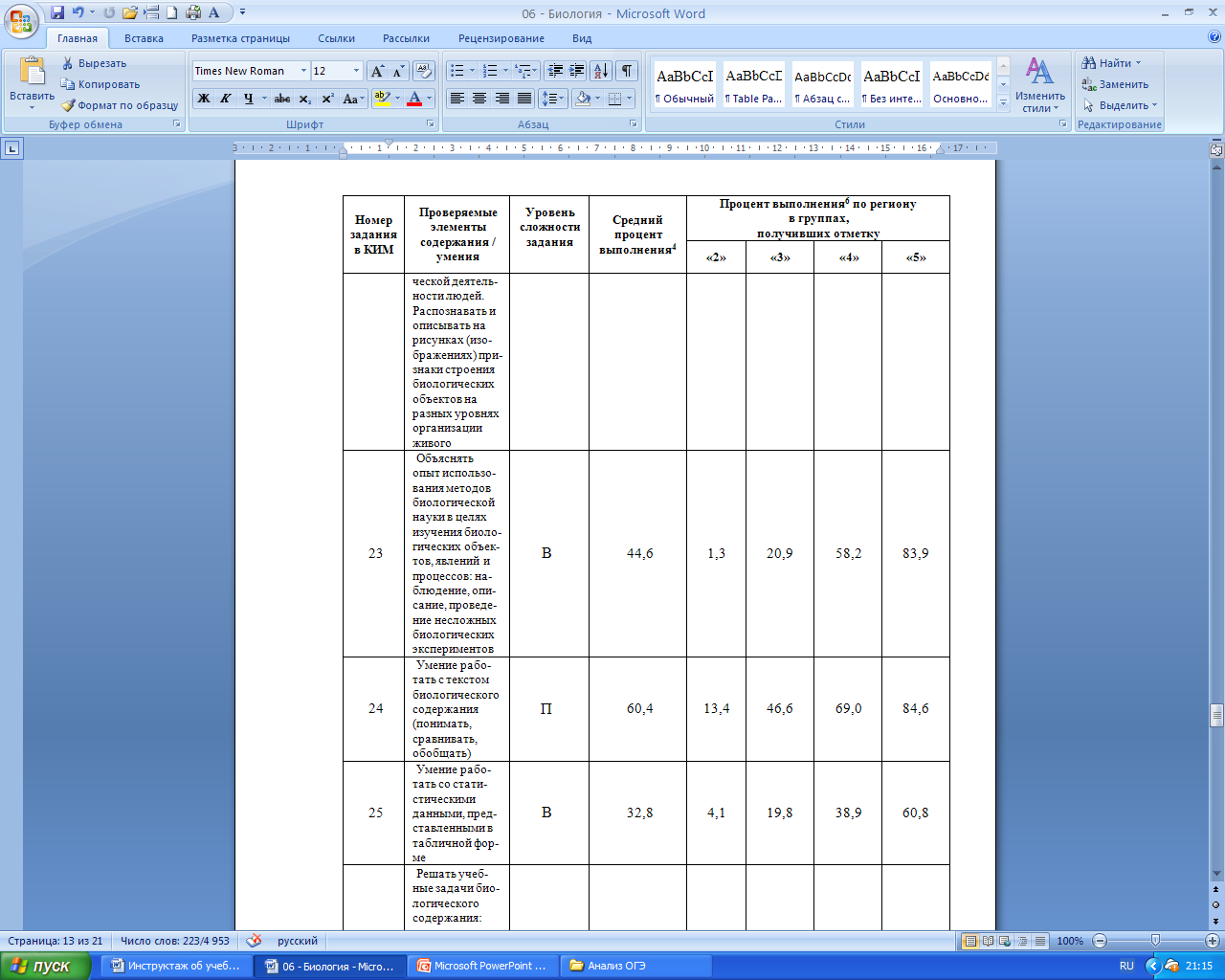 Высокий уровень
Задание № 22
Дайте развернутый ответ.Рассмотрите рисунок, иллюстрирующий один из способов вегетативного размножения комнатного растения. Как называют этот способ размножения растения? Сформулируйте одно из правил, которым должен руководствоваться человек, использующий такой способ размножения растения.
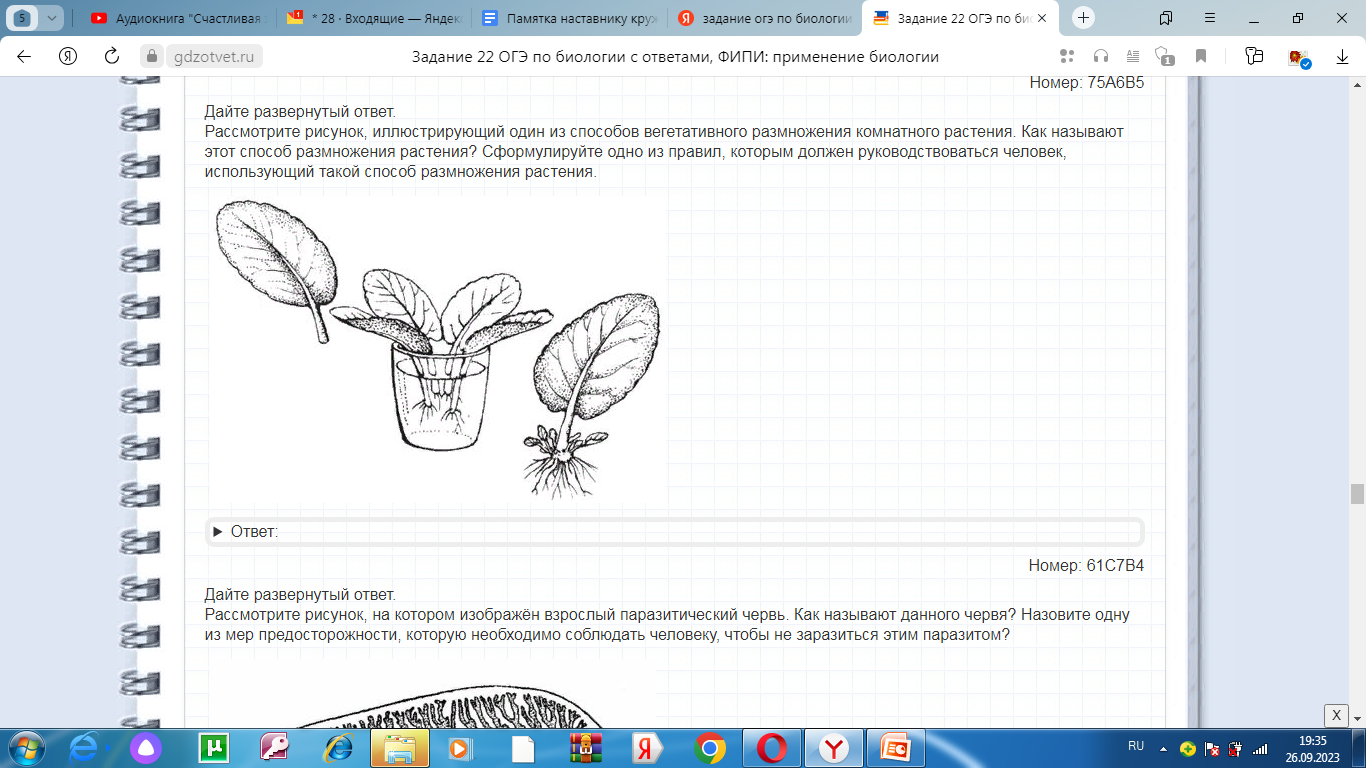 27
Анализ выполнения 2-ой части заданий КИМ ОГЭ в 2022 году
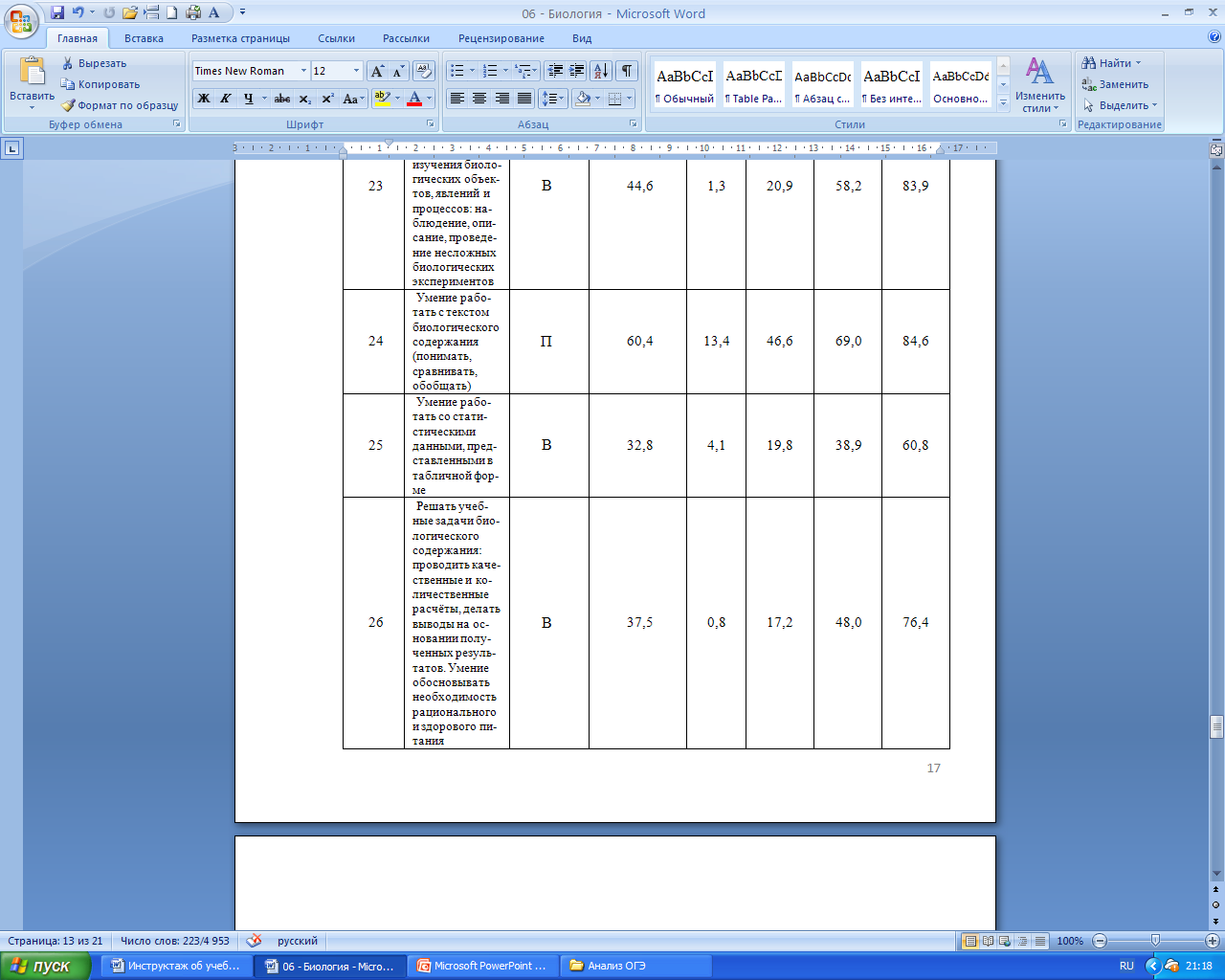 Высокий уровень
Задание № 25
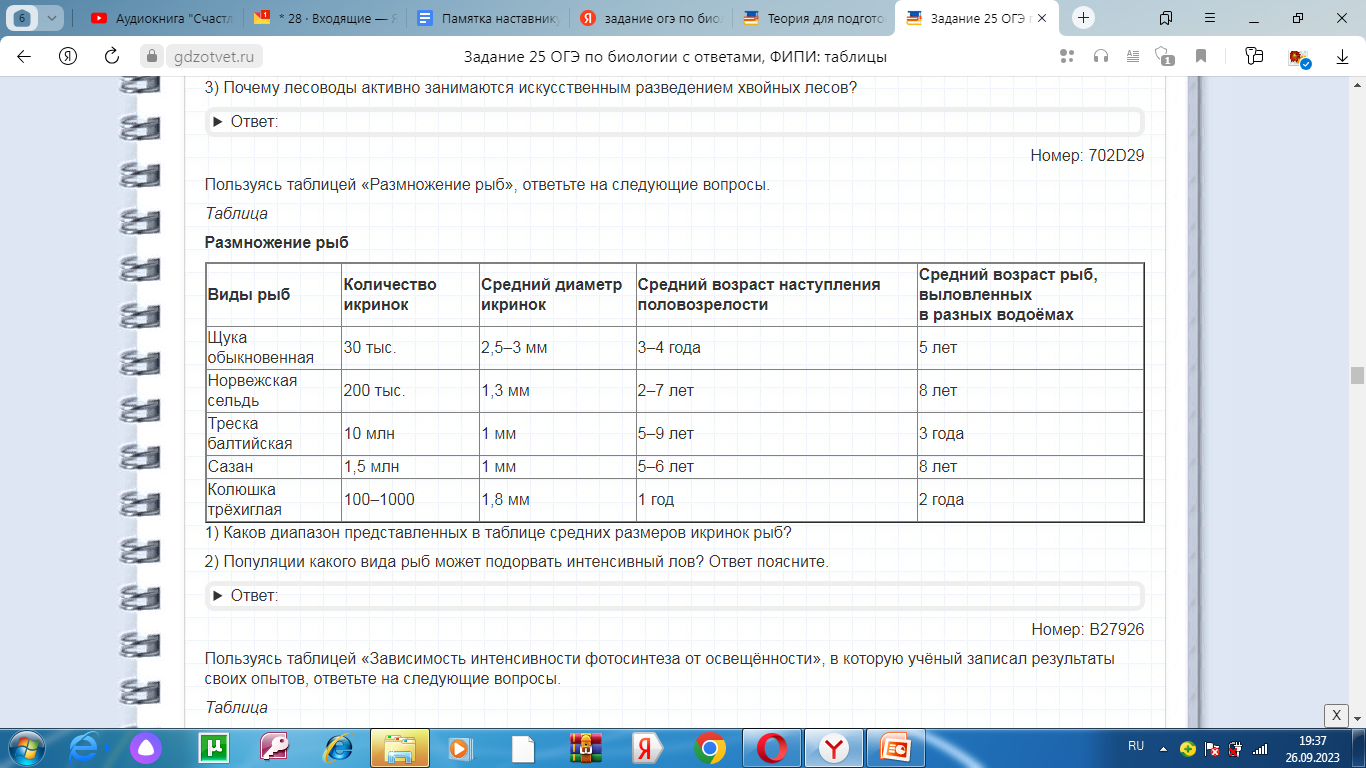 29
Высокий уровень
Задание № 26
Евгений – 19-летний студент первого курса в летние каникулы посетил Владивосток. После продолжительной экскурсии на остров Русский он решил поужинать в местном кафе быстрого питания. Молодой человек заказал себе следующие блюда и напитки: омлет с ветчиной, картофель по-деревенски и стакан чая с сахаром (одна чайная ложка). 

Используя данные таблиц 1, 2 и 3 выполните задания.
Рассчитайте рекомендуемую калорийность ужина для Евгения, если он питается четыре раза в день; 
Рассчитайте реальную калорийность ужина и количество углеводов в нем
Каких заболеваний, связанных с авитаминозом водорастворимых витаминов, следует опасаться молодому человеку? Назовите не менее двух заболеваний.
30
Рекомендации по совершенствованию преподавания биологии
 для учителей и методических объединений учителей
- систематически включать в закрепление и обобщение предметного материала различные формы познавательных заданий, ориентированных на разнообразные умения и способы деятельности;  
- минимизировать использование познавательных заданий простой формы (репродуктивного типа) - вопросов, предполагающих переход от незнания или частично завершенного знания - к завершенному знанию;  
-обратить внимание на работу с информацией, представленную в различных видах, а также на перевод информации из одного вида в другой, особенно в части работы с рисунками и развитием навыка смыслового чтения;  
- разработать алгоритм методики обучения решению каждого задания, включая работу с критериями оценивания;  
- по возможности увеличить работу с наглядно-иллюстративными  средствами обучения (фотографии, муляжи, гербарии и пр.), а также реализовывать различные формы биологического эксперимента в сочетании с наглядно-практическими средствами обучения биологии;  
- закреплять и отрабатывать содержание предмета в системе контекстных познавательных заданий, направленных на создание условий для общеучебной деятельности (практико-ориентированные, межпредметные, с экологическим содержанием и др.).
31